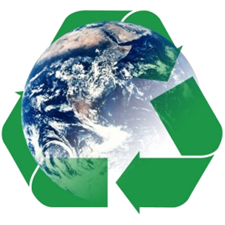 Smart Recycling
ITU GREEN ICT APPLICATION CHALLENGE
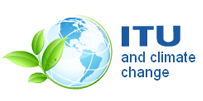 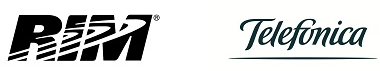 Contents
Proposal 
Main idea
Local Waste Management: Process, Issues, Involved
Solution
Smartphone Application: Smart Recycling
Features / Benefits / Extends / User Journey
Results
Benefits for Countries
Noteworthy facts
European Union Directives
Proposal
Main Idea
ITU Challenge
Build a mobile application to mitigate climate change
Community engagement
Solution to environmental or sustainability issues
Recycling
Help to improve the system waste management (packaging) of Municipal Solid Waste - MSW
Information point for news, events and articles
“By 2020, the recycling of waste materials from households should be increased to a minimum of 50% by weight”

European Directive 94/62/CE
[Speaker Notes: Improve  the  System Waste Management (packaging) of 
	Municipal Solid Waste: access point to citizens, private/public recycling centers and garbage collectors]
Local Waste Management - Process
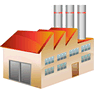 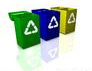 MSW
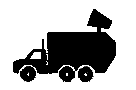 Recycling Plants
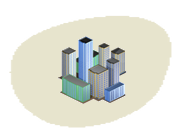 Materials
Chemicals 
Energy / Fuel /Power
Bioproducts
Waste separation
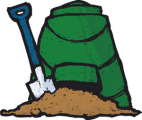 Composting
City
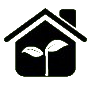 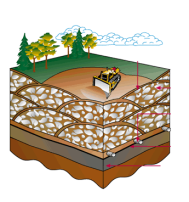 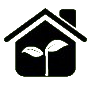 Special MSW
Recycling centers
Landfill
New products
Recycling Issues
Low Efficiency in garbage collection
Citizens looking bins in the streets
Lack of promotion for recycling special materials (hazardous, e-waste..)
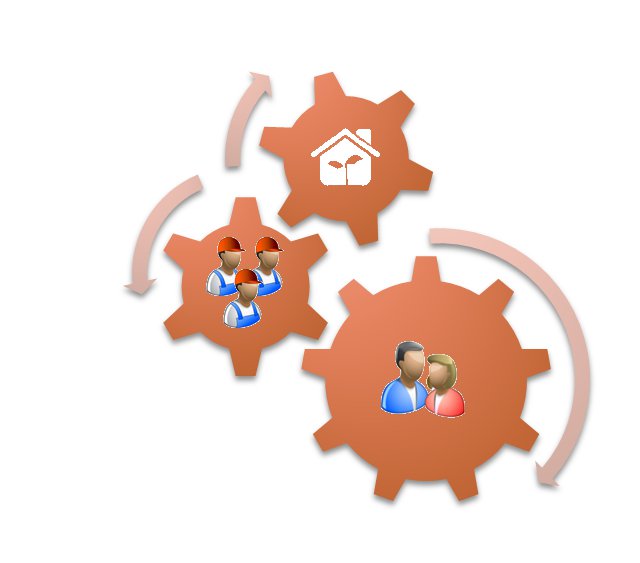 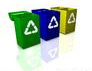 MSW
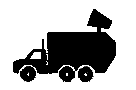 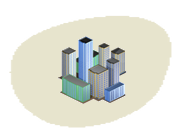 Waste separation
City
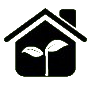 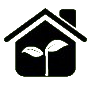 Special MSW
Recycling centers
[Speaker Notes: Reforzar el sistema]
Solution
Smartphone Application: Smart Recycling
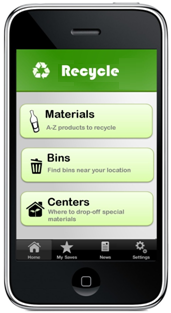 What to recycle? 
Where to recycle? 
What about special materials?
Reporting situations with the recycling system
Why is important to recycle?
What about private/public recycling centers?
Registration of nearest bins
Features 							(1/2)
Ubiquitous Smartphone use
Integration with Local Waste Management System 

User – centered design	
Information structured in logical buttons
Few screen jumps 
Download delays management
Configurations options

Geo-positioning localization system
Query local places where to drop-off MSW 
Get local information about the environment
Features 							(2/2)
Social Media Enabler
Integration with social networks groups to report  in real-time

Local information delivery
Integrated with main local blogs about recycling 
Articles information of Legislation and Directives
Events notifier in the area
Extends
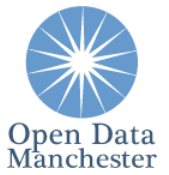 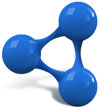 - Recycling centers
- Bins
- Articles & information
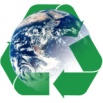 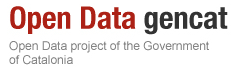 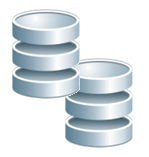 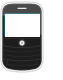 Local Garbage Collection
Smart Collection systems: 
- Reporting issues
- Support routes
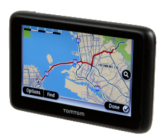 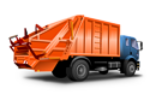 Smart Recycling App
[Speaker Notes: For the future]
User Journey- recycling 					(1/3)
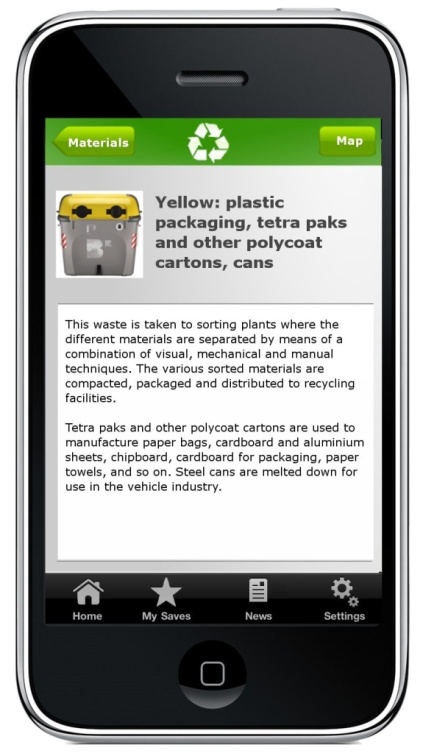 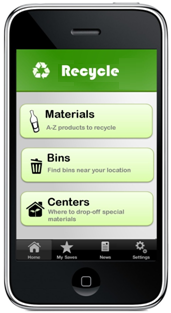 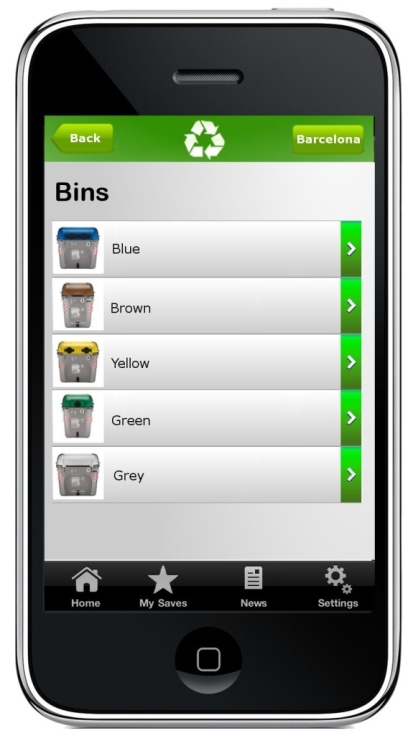 More information about the bin
Home: select material, bins or centers
Bins selected
User Journey– recycling 					(2/3)
Click on an item on the map
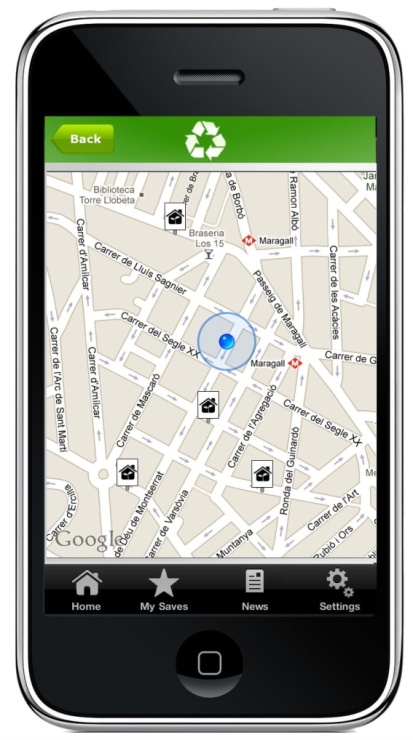 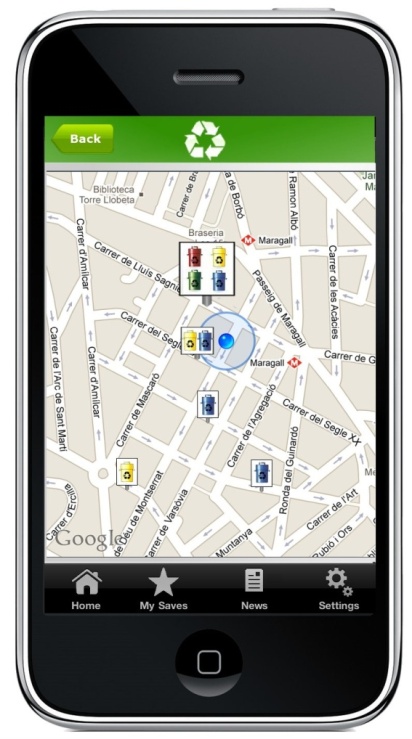 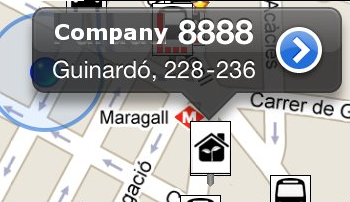 Click on more info
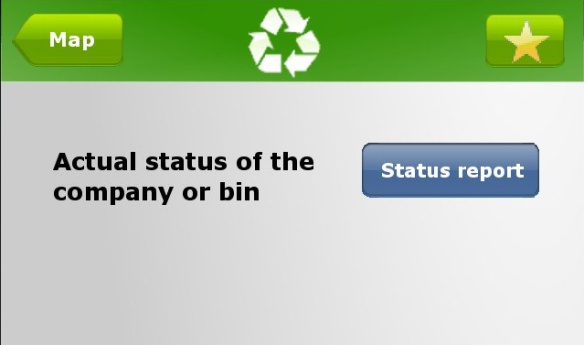 Bins selected
Recycling Center
User Journey– general options				(3/3)
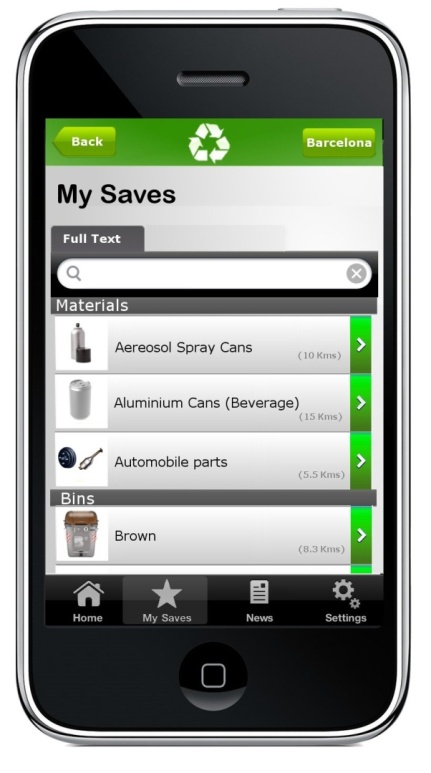 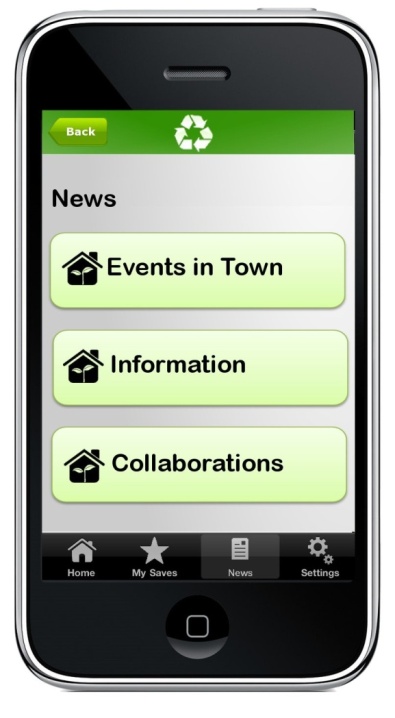 Events, information and collaboration partners, this information is frequently updated
List of materials, bins and recycling centers previously saved by the user
Results
Benefits for Countries
Smartphone mobiles market
Powerful growth of Smartphone users

Social Network tools 
Internet is accessible for everybody

Extended telecommunication network 
Huge net access in cities and rural areas
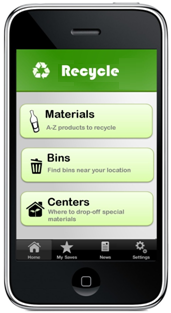 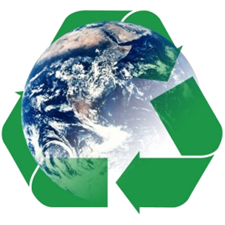 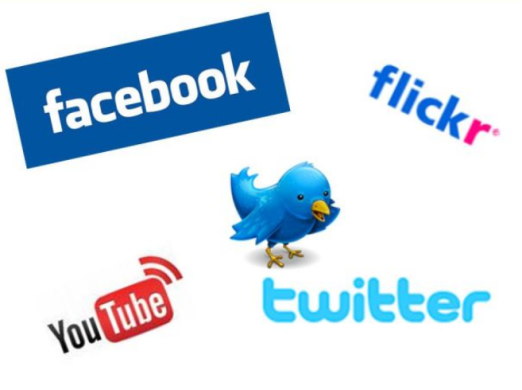 [Speaker Notes: Some about developing countries]
European Union Directives
Waste management policies: 
Batteries
Biodegradable waste
Packaging
Waste for Electrical & Electronic Equipment (WEEE)
Others…
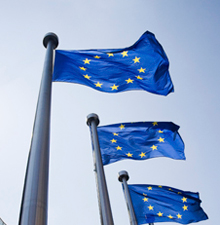 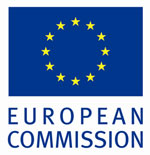 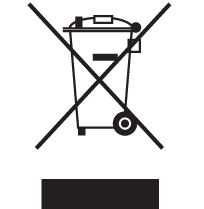 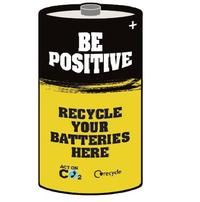 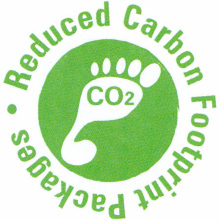 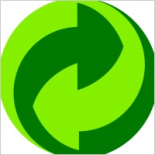 Noteworthy facts
Planet Resources
Recycling is Energy Efficiency
Recycling conserves natural resources, such as timber, water, and minerals
Society
People can get money from recycling
Recycling centers creates jobs
[Speaker Notes: General interesting points that will help the app & world]
Thank youGrazie